Observational Data Repository  --- AWS Data Management Lines
N Showri Raju Scientist ( Comp. Appl.  in Agriculture)
CENTRAL RESEARCH INSTITUTE  FOR DRYLAND AGRICULTURE
CRIDA-ICAR , Hyderabad 500059
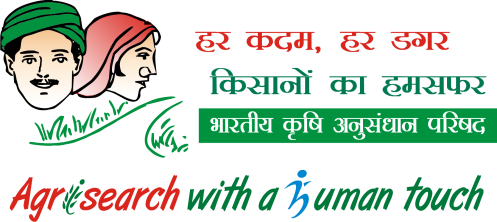 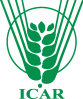 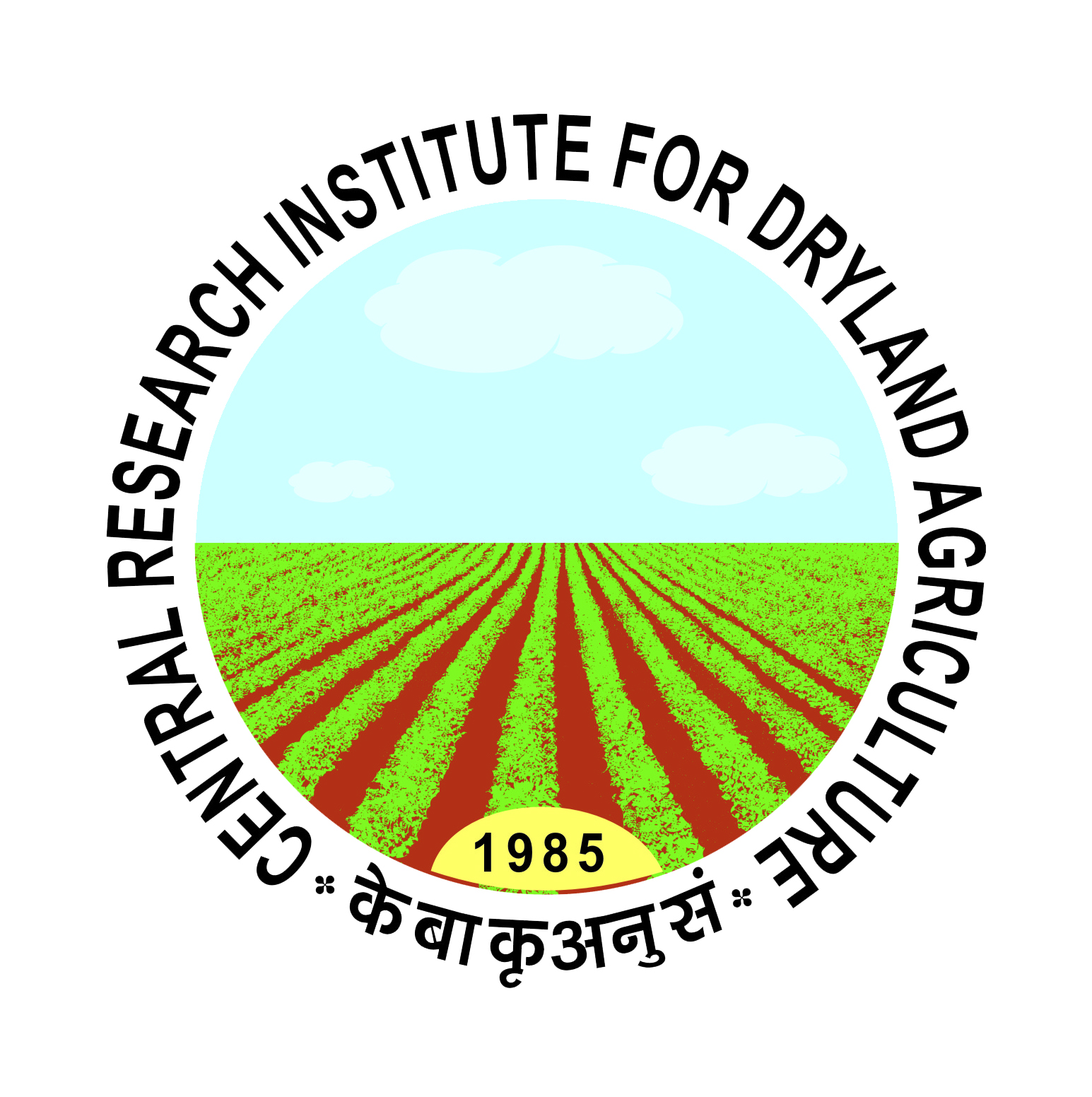 Nature of Data Generated by CRIDA
Divisions in CRIDA  & Observational Data Generated by them
DRM
    - Experiments involving crops with 
     climate, water, soil, nutrients
DCS
    -  Experiments involving crops with 
       Genetics, Breeding, pests and diseases

SDA,TOT
    -  Survey Data  , Trainings & Animal Experiments
    
AICRPDA(25)
    -   Field, Lab Experiments on  mandated crops

AICRPAM(25)
      -  Metrological data collection & Field Experiments
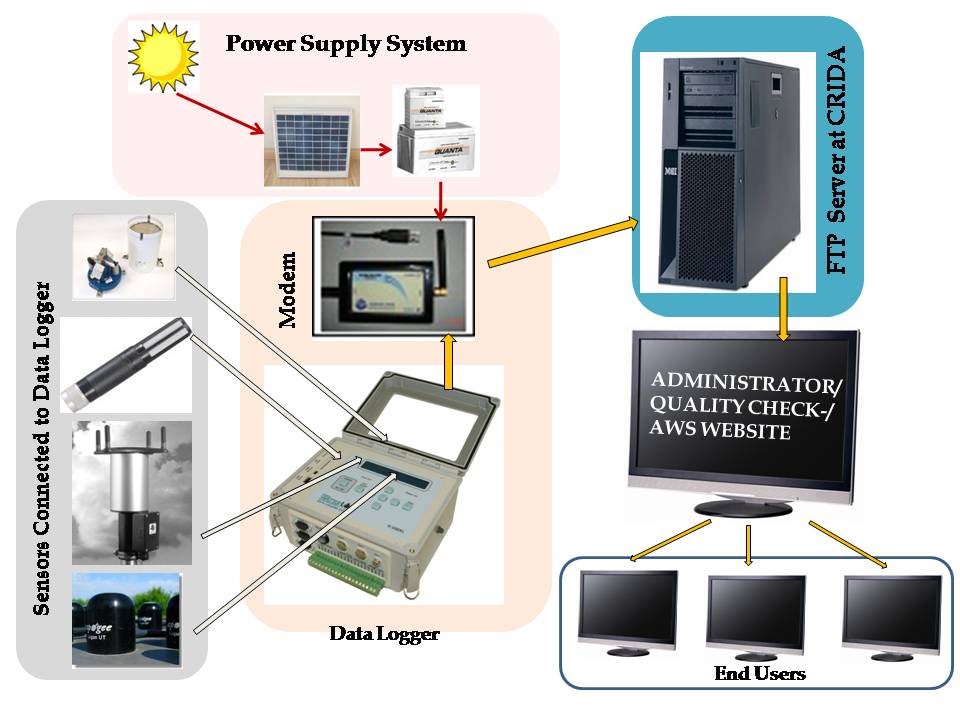 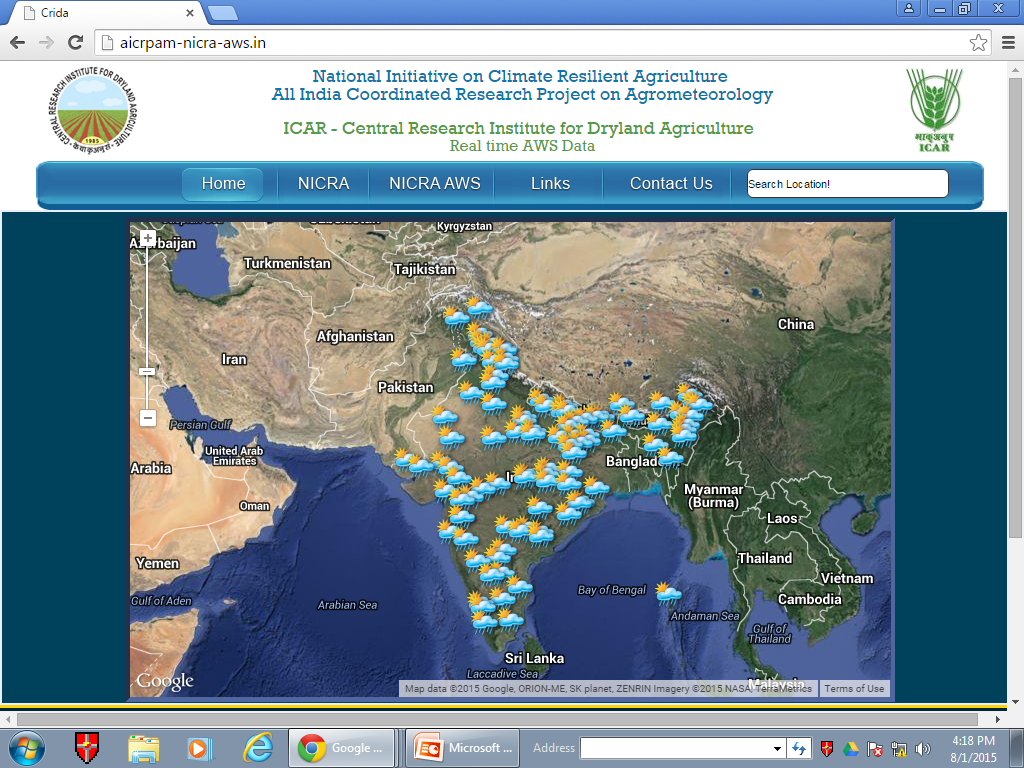 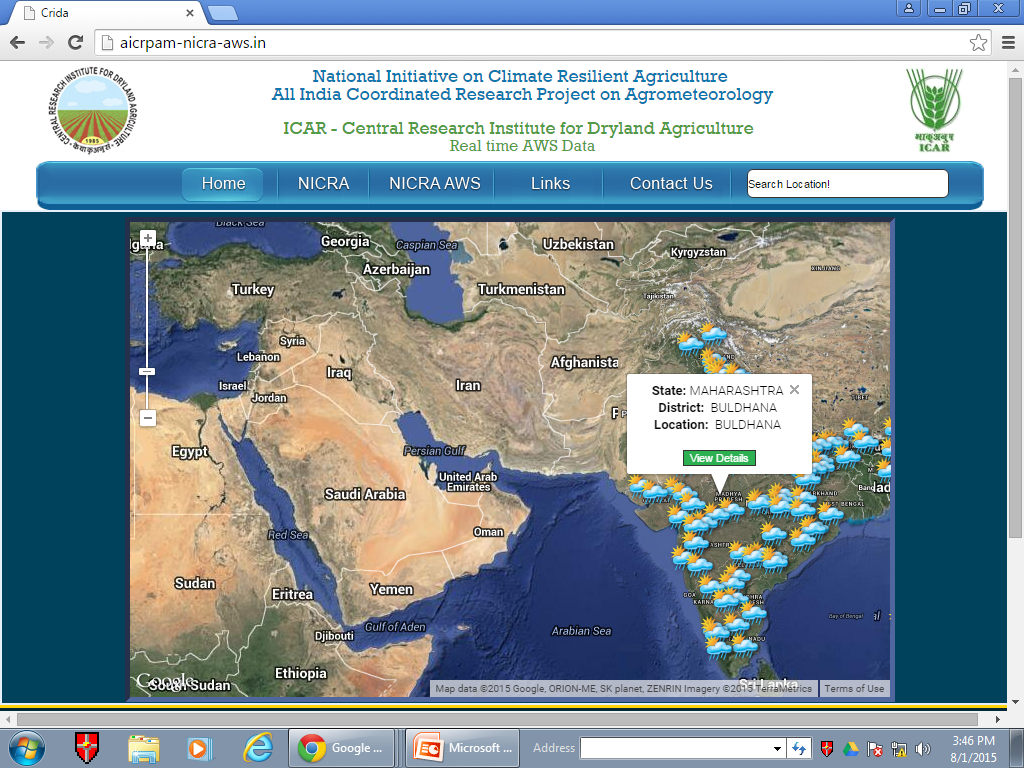 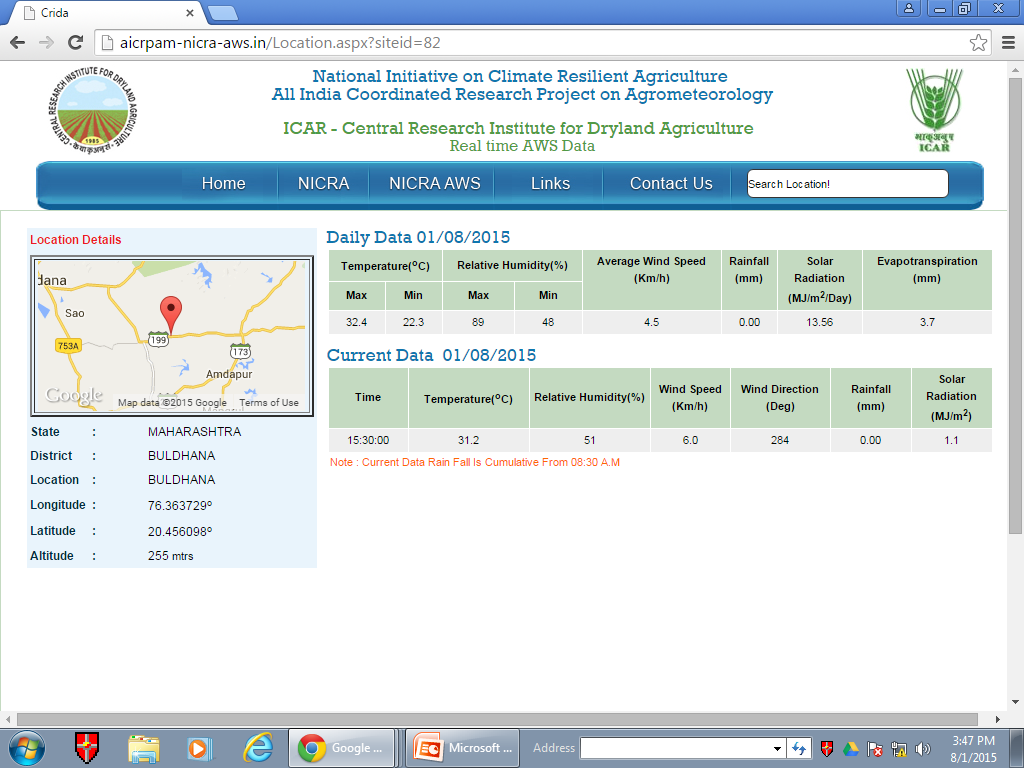 Contingency plans
District level contingency plans cover contingency strategies to be taken up by farmers in response to major weather related aberrations such as

 -Delay in onset and breaks in monsoon causing early, mid and late season droughts, floods, unusual rains. 

-Extreme weather events such as heat wave, cold wave, frost, hailstorm and cyclone.
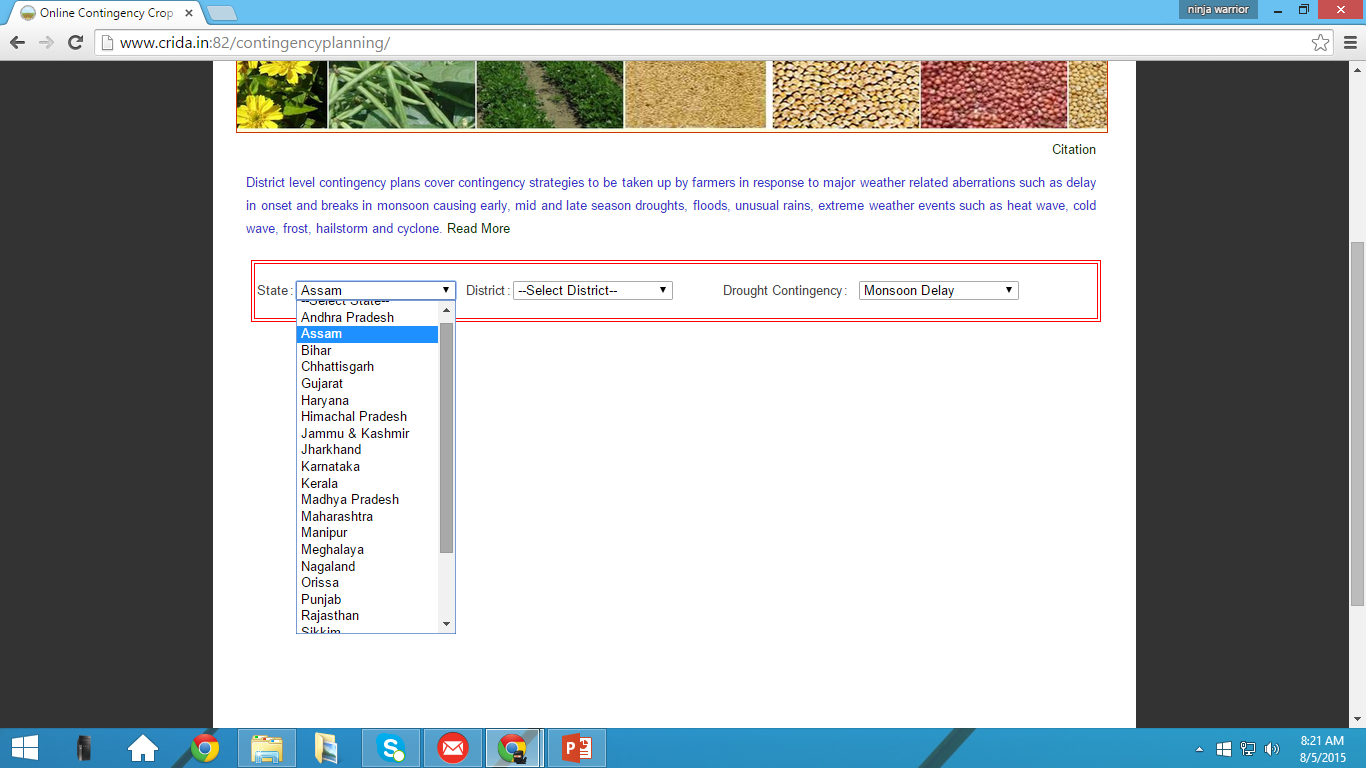 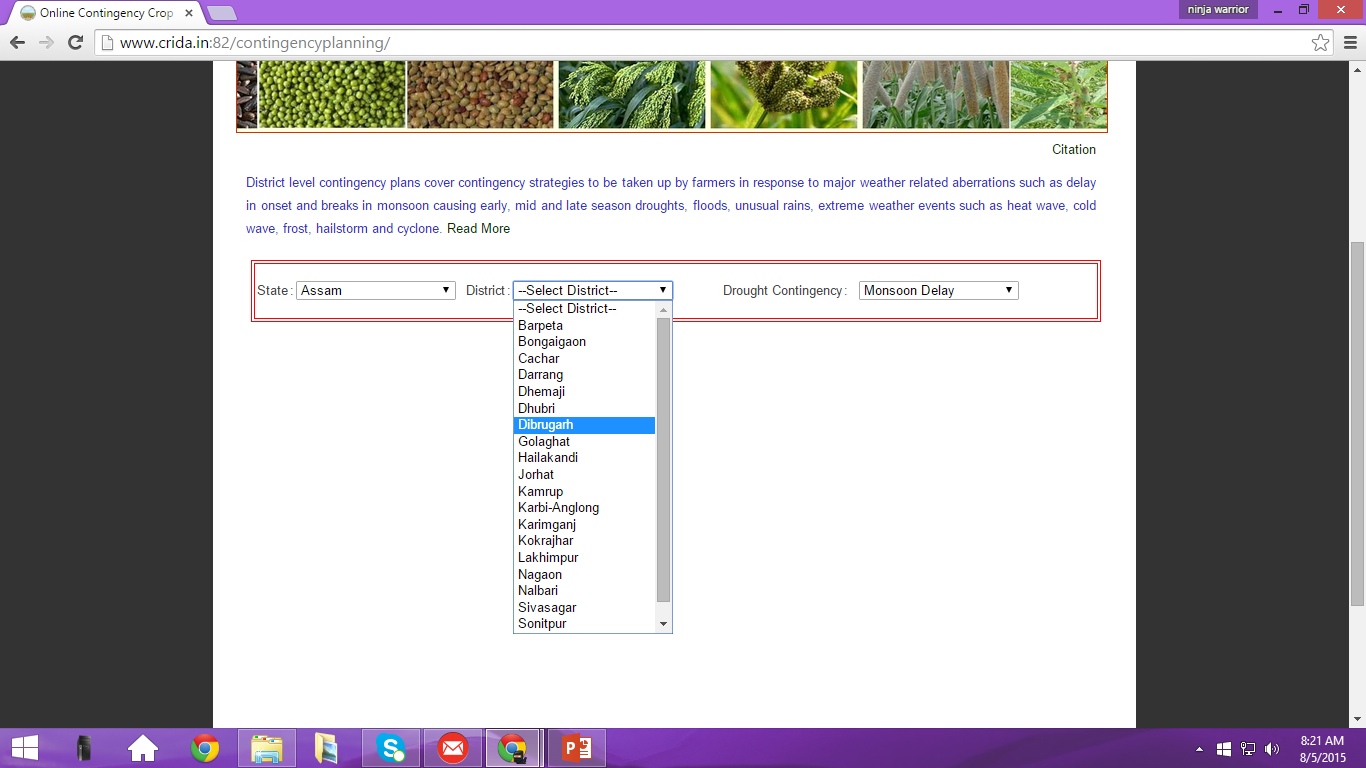 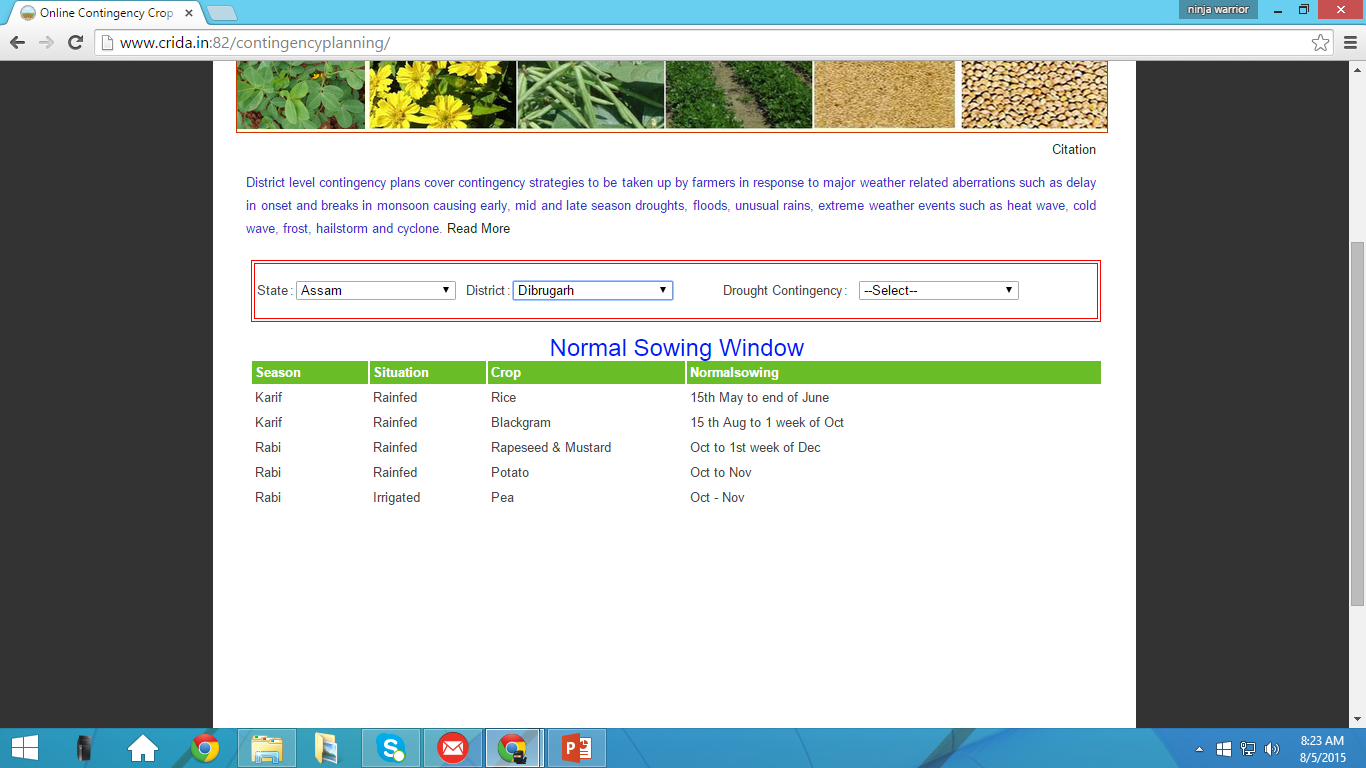 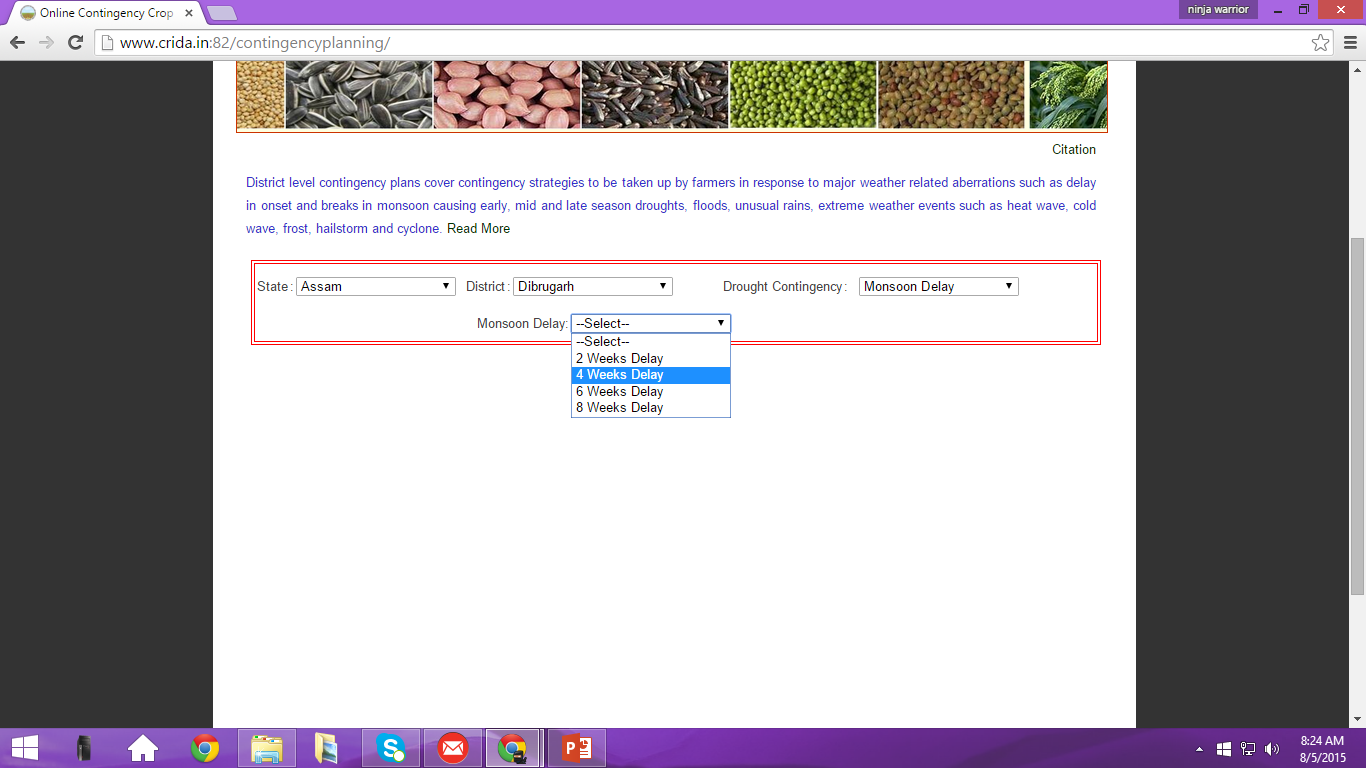 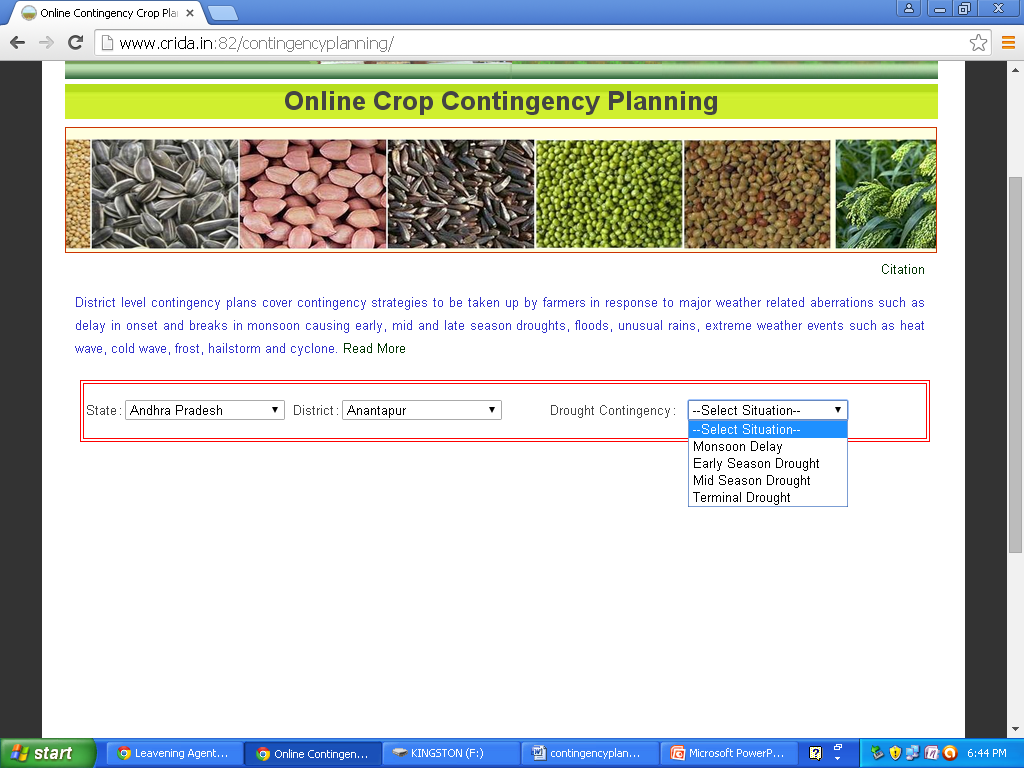 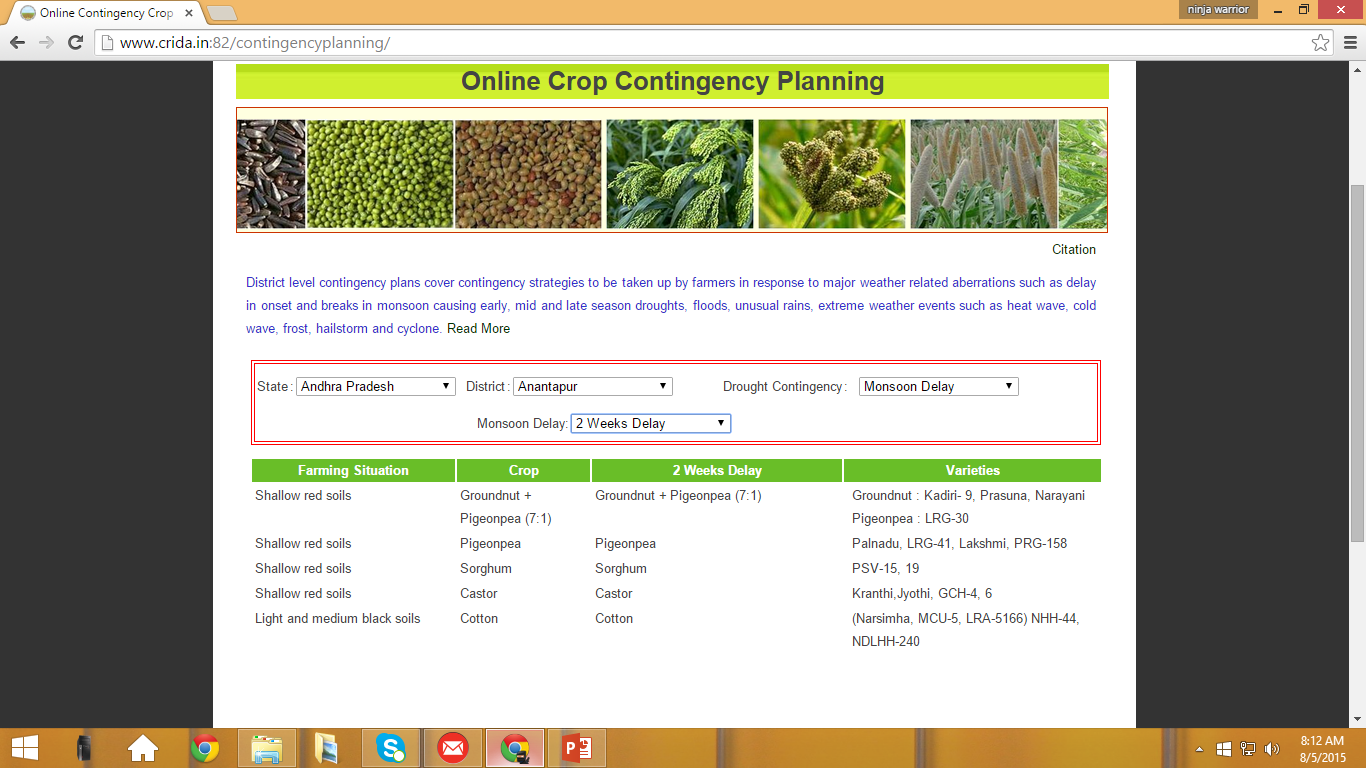 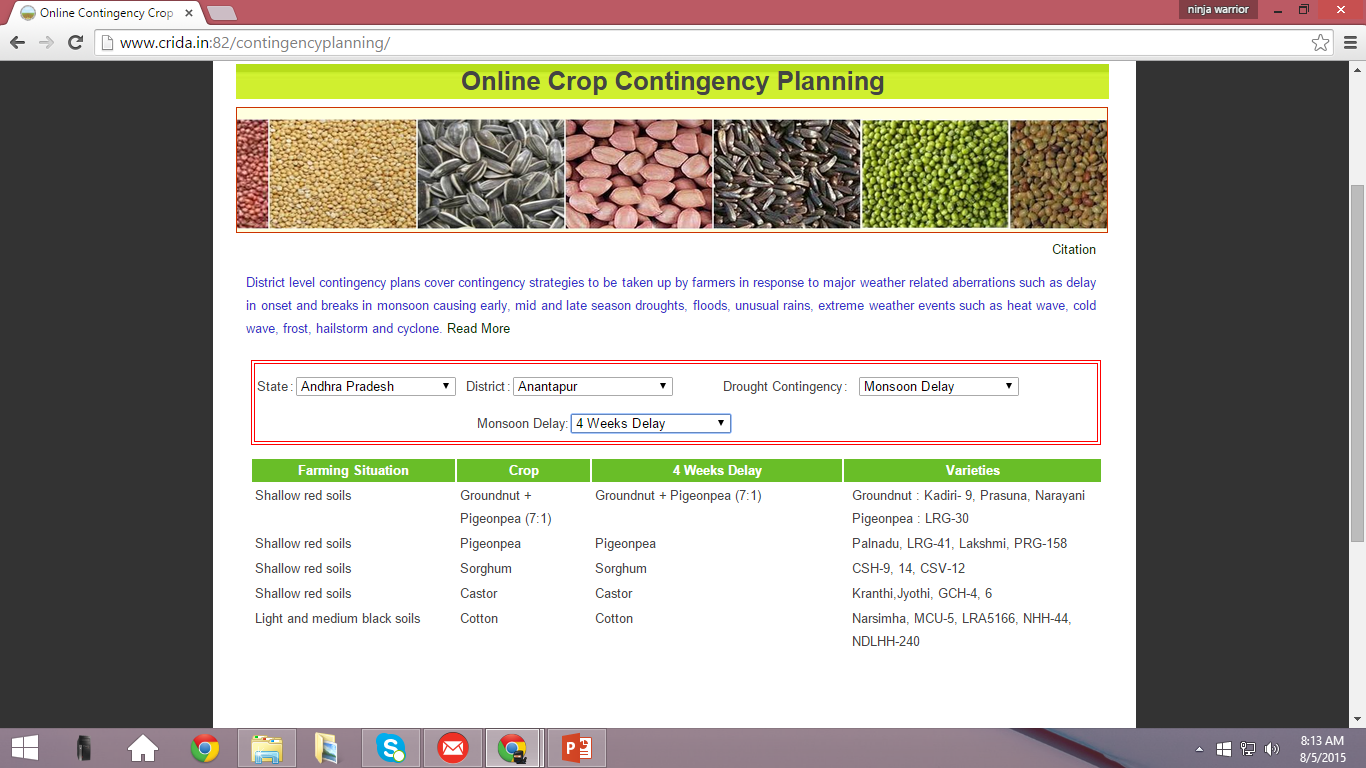 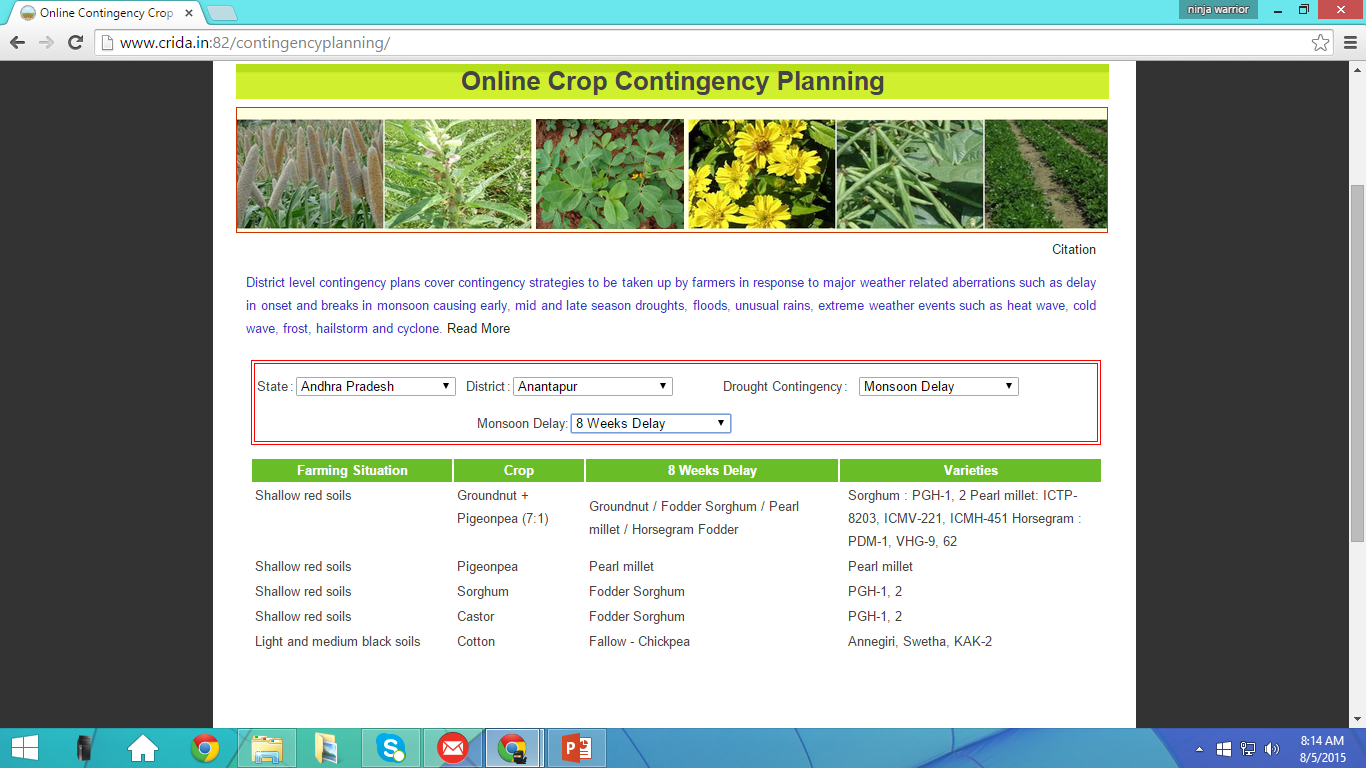 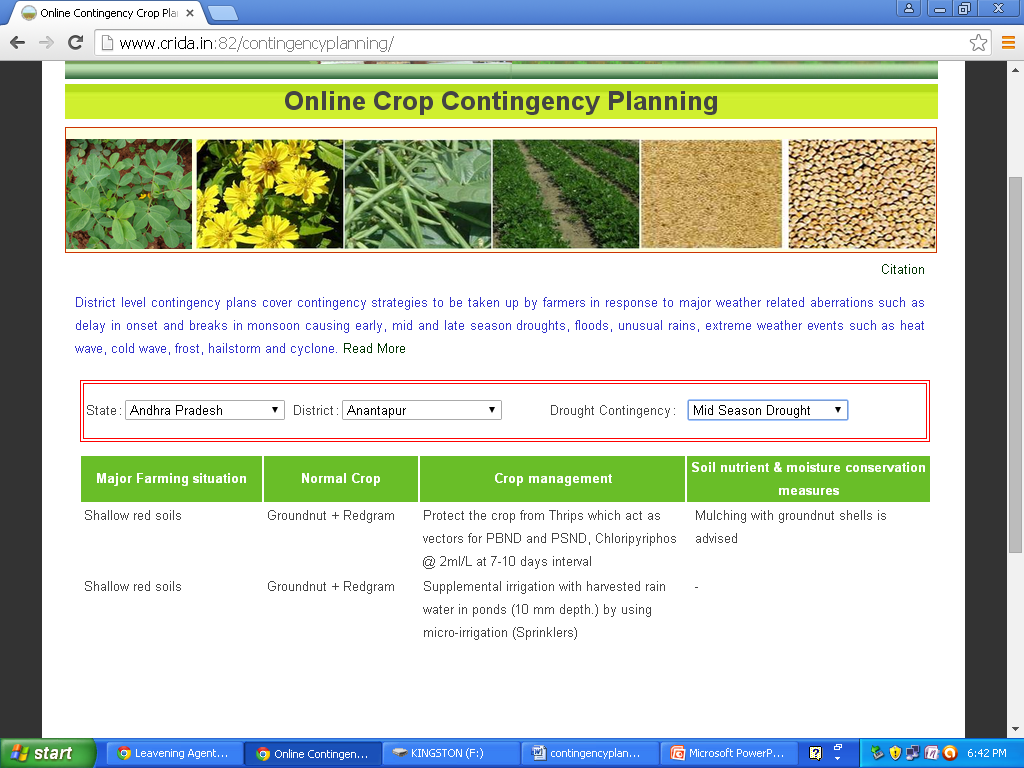 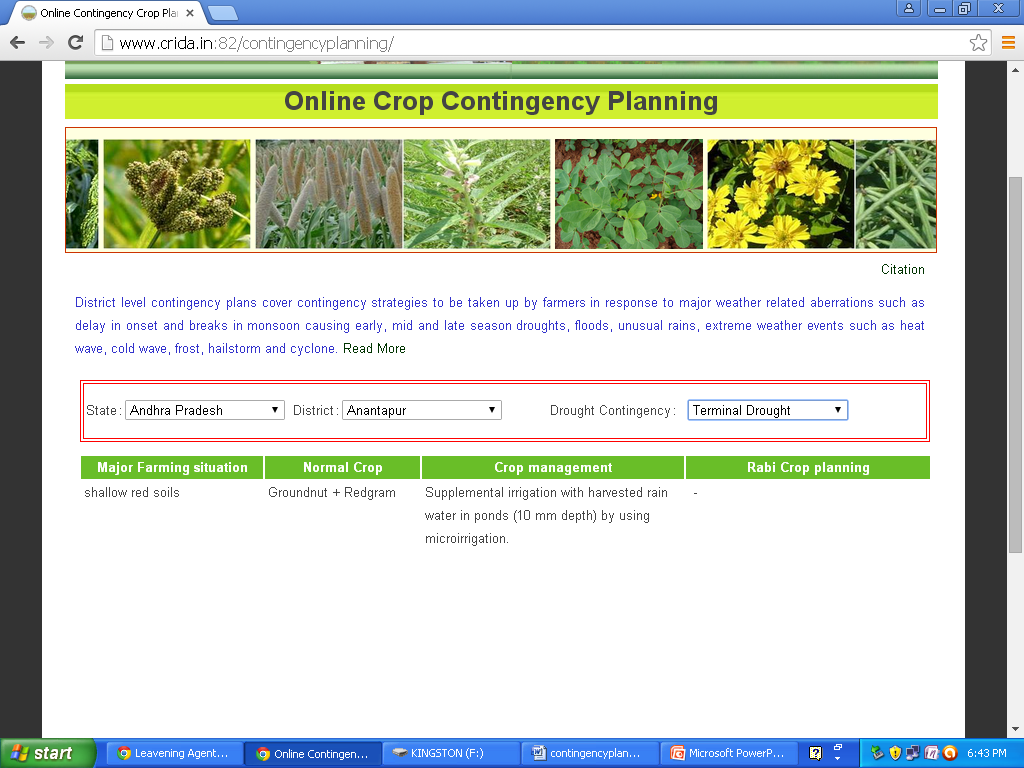 AICRP on Agro-Meteorology
Daily, weekly, monthly and annual data on the following 8 standard weather parameters from about 40 stations in India for variable time periods

Rainfall
Max temperature
Min temperature
RH (morning)
RH (Evening)
Wind speed
Sunshine hours
Evaporation
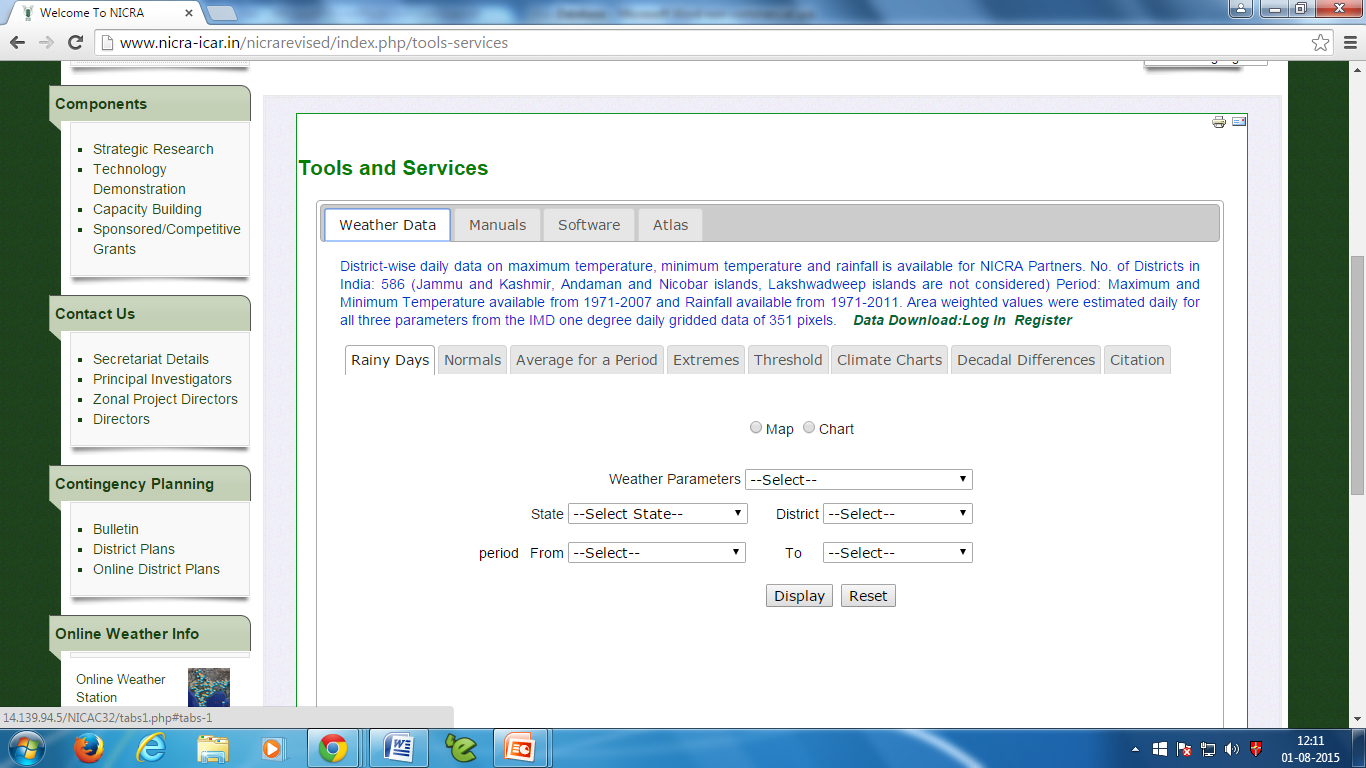 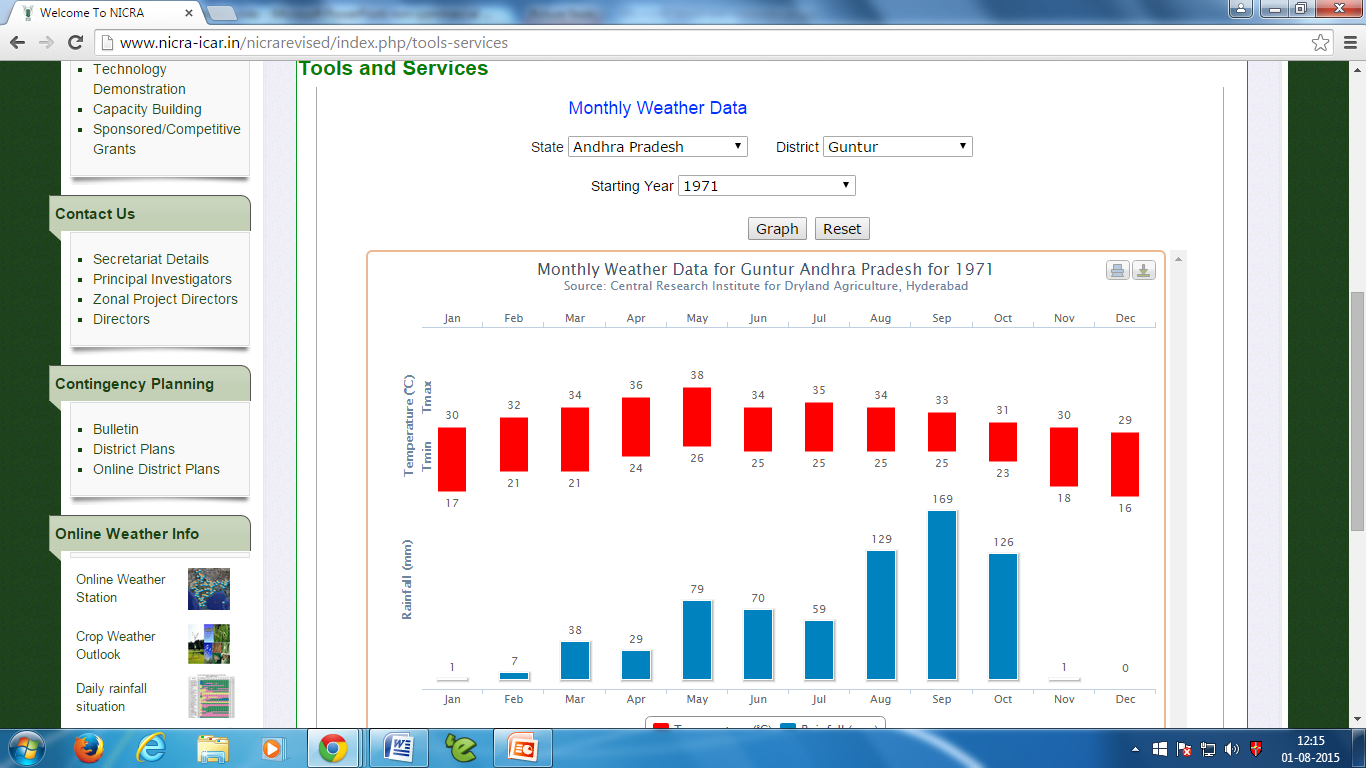 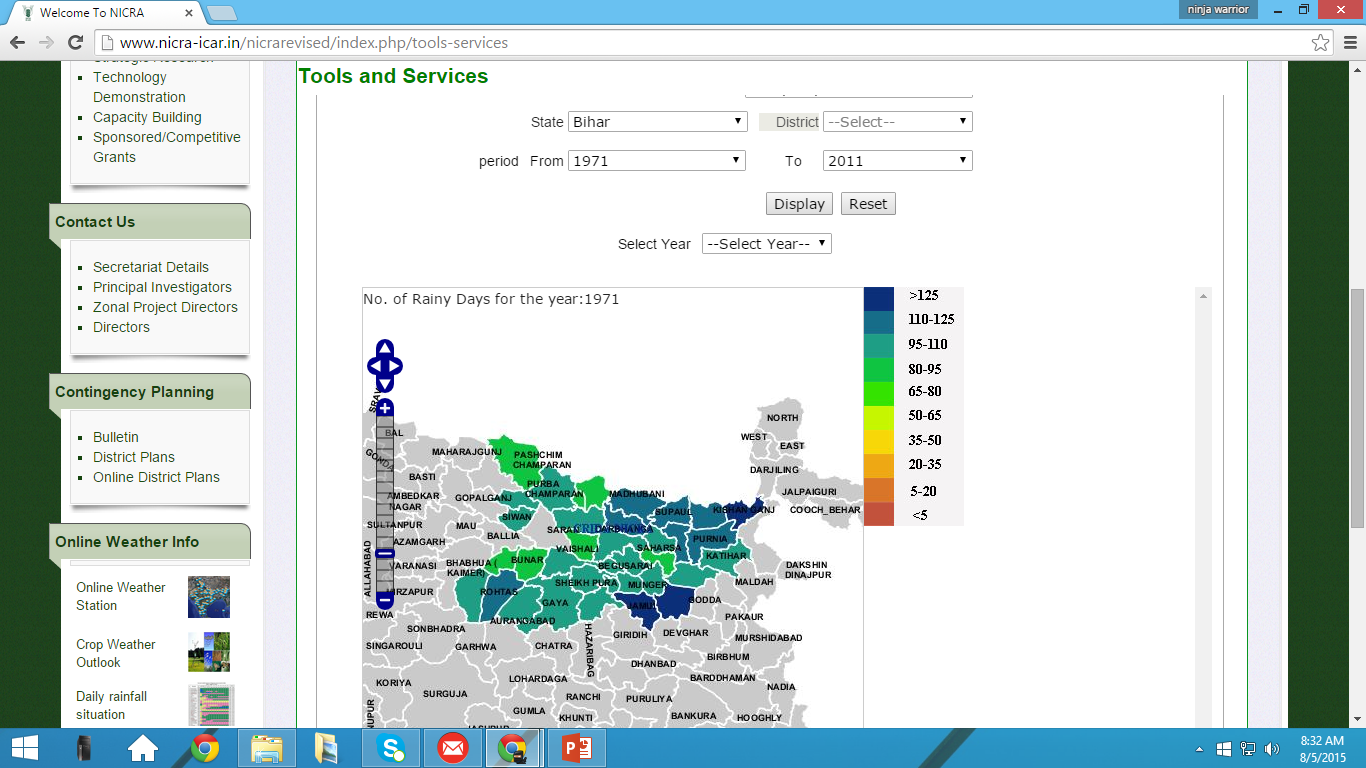 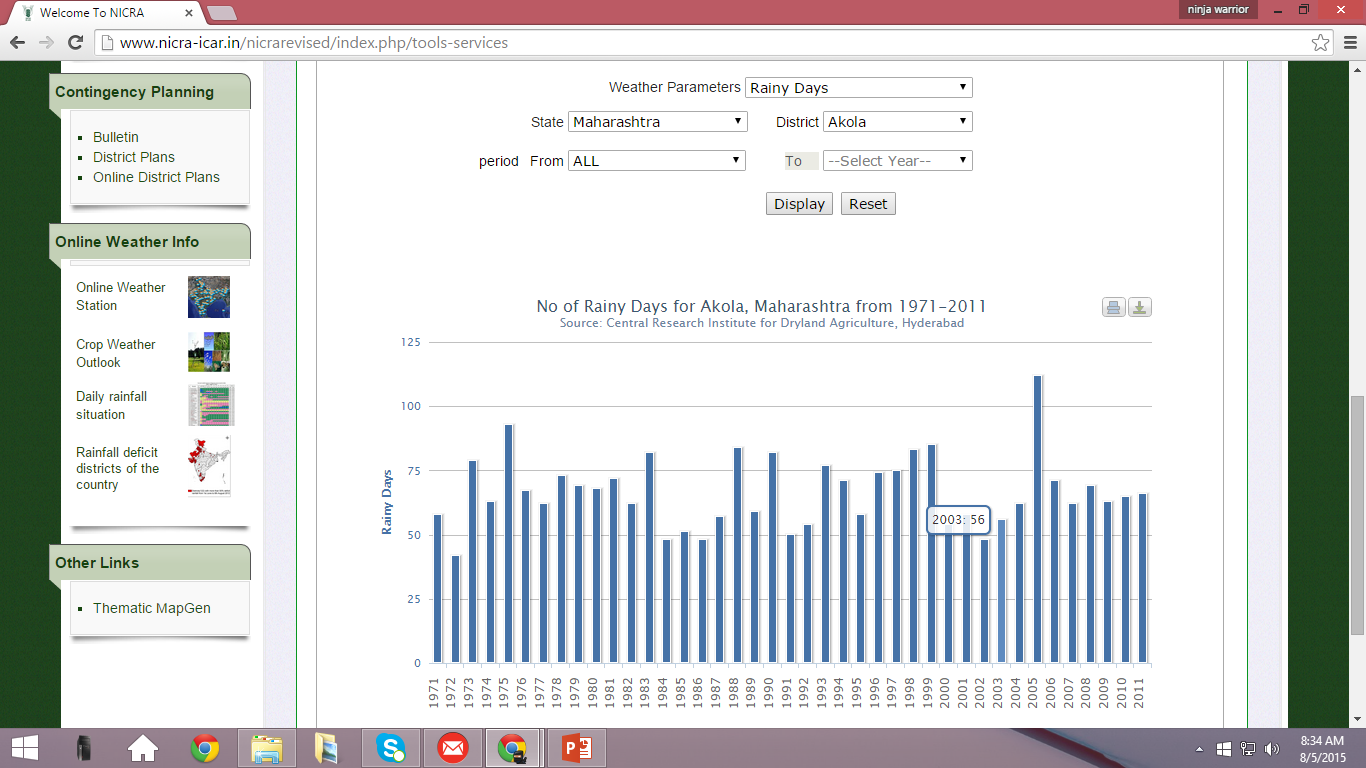 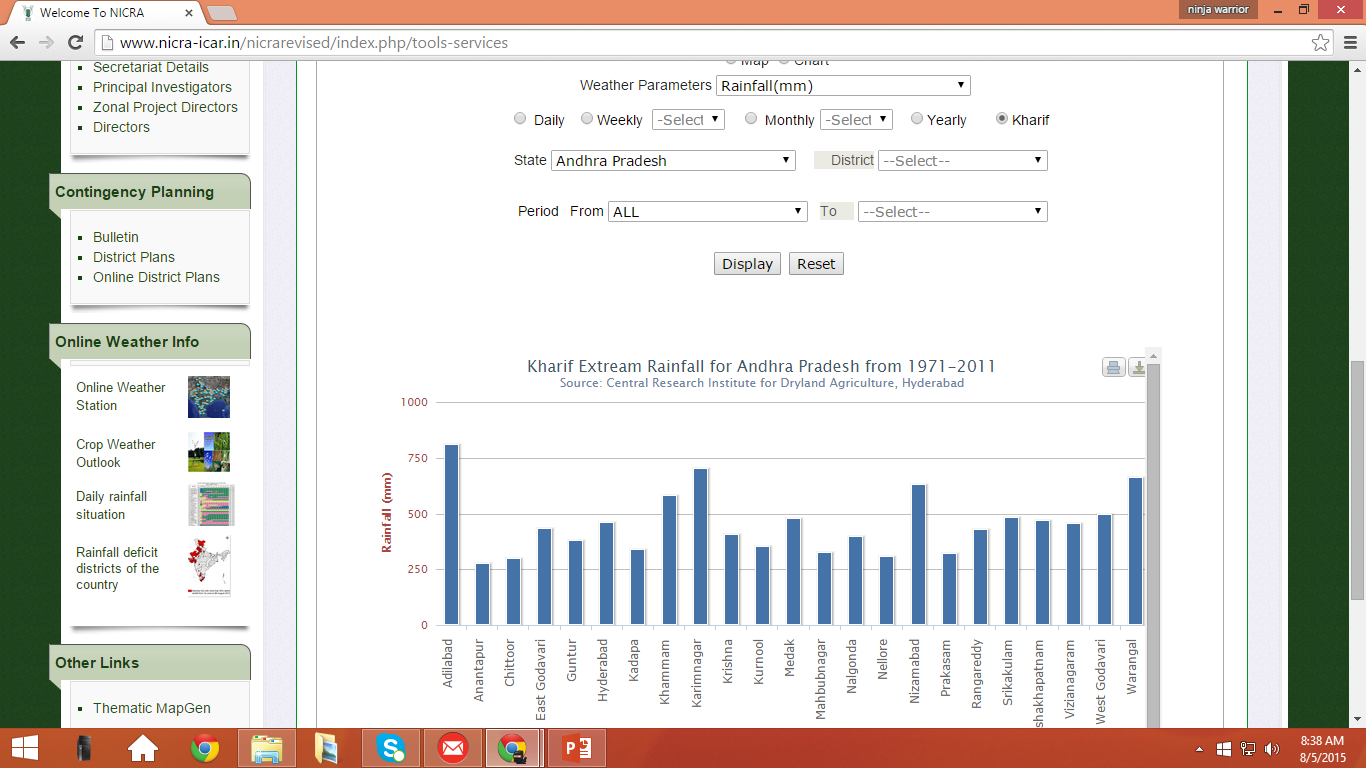 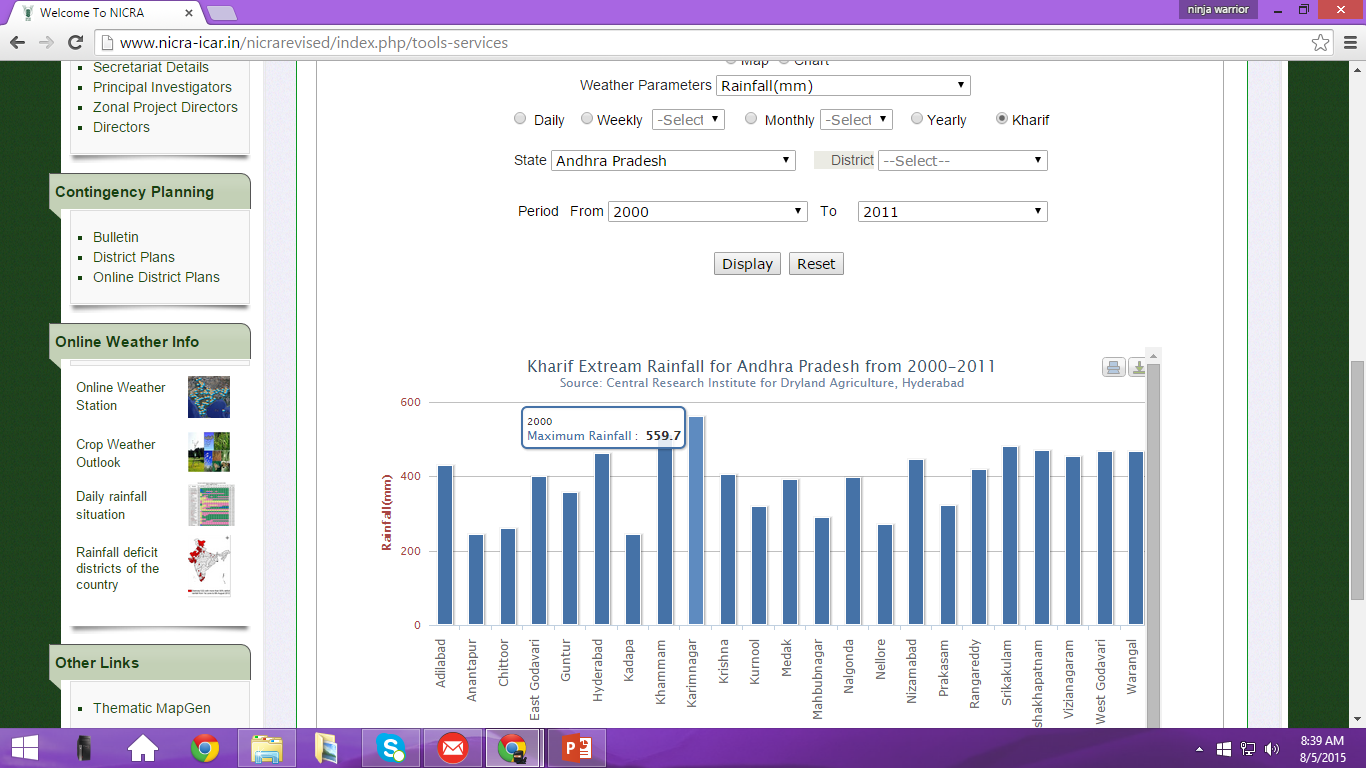 Thank You